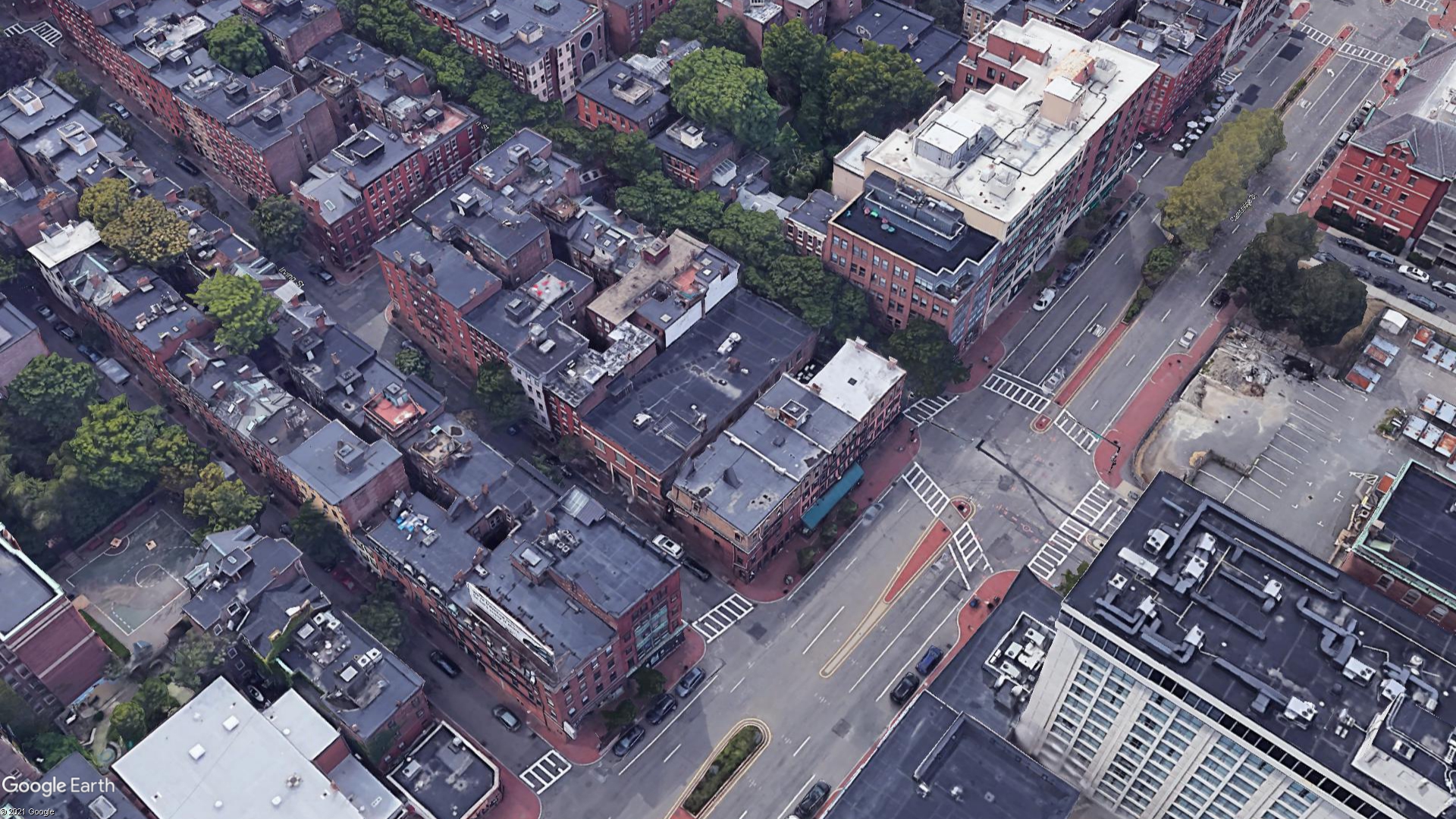 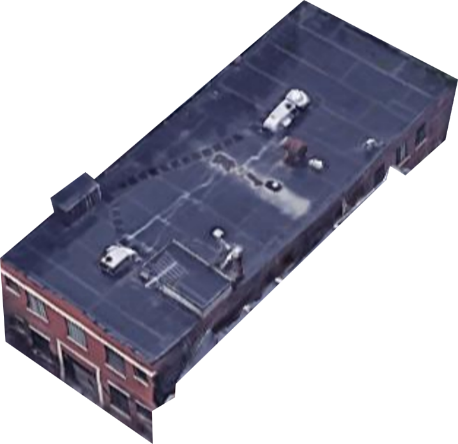 GARDEN ST
12 GARDEN ST
IRVING ST
12 Garden Street Community Meeting
October 26, 2021
CAMBRIDGE ST
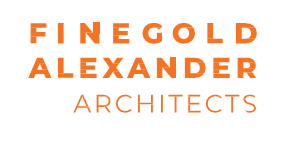 Project Sequence Diagram
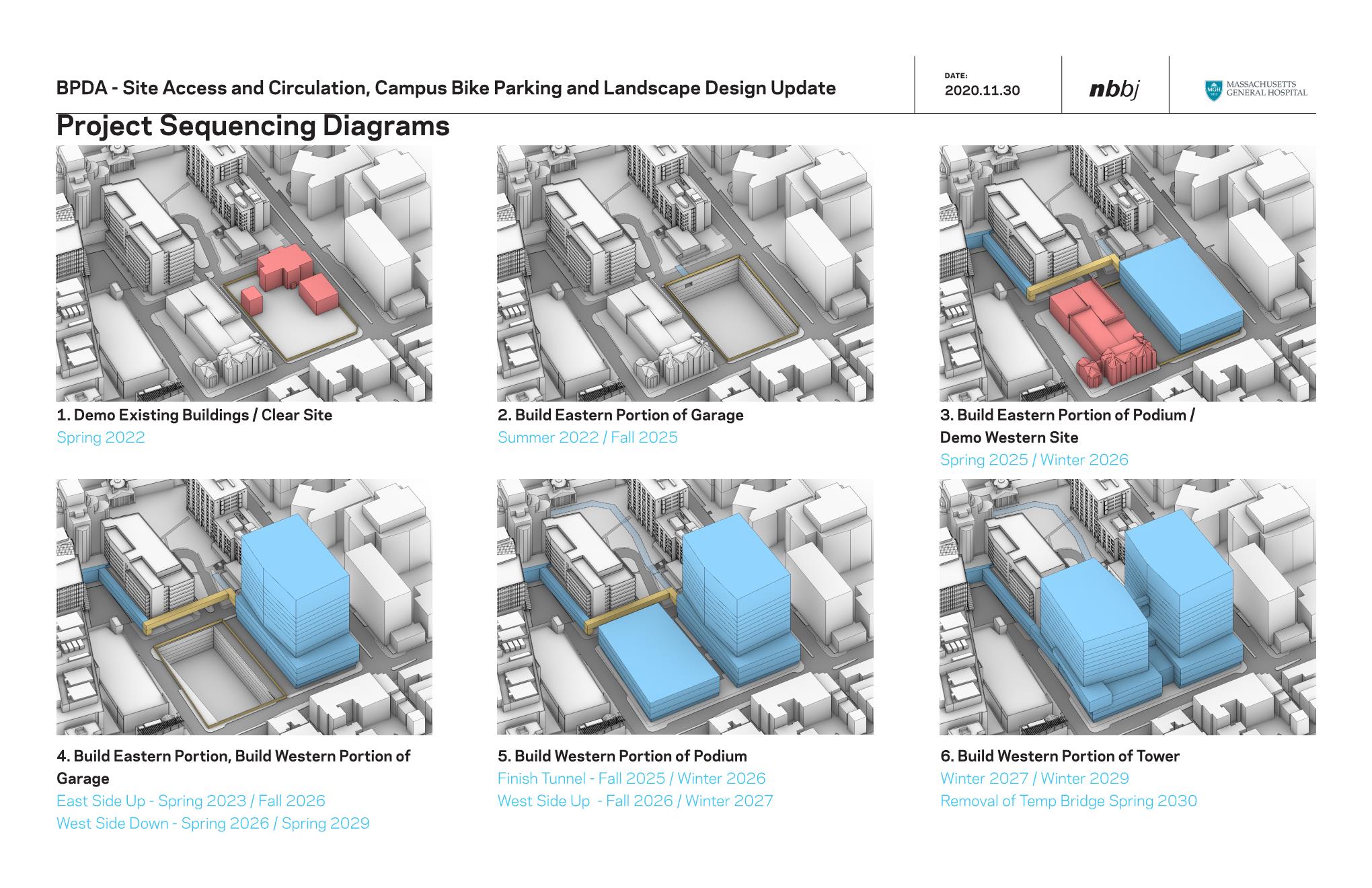 3. Build Eastern Portion Podium and Tower / Eastern Garage Occupied / Demo Western Site
4. Eastern Portion Tower and Podium Occupied/ Garage Occupied / Build Western Portion of Garage
Overall Process Timeline
6. 
Obtain City/State affordable housing funds
7. 
Move occupants out of 12 Garden Street - 2030
3. 
Review submissions, make recommendation to award with community input
4. 
Designate Developer with community input
5. 
Design project / Receive City of Boston zoning + regulatory approvals
8. 
Transfer property / commence construction
1. 
Draft RFP with community input
2. 
Issue RFP
Existing Conditions
Existing ConditionsInterior
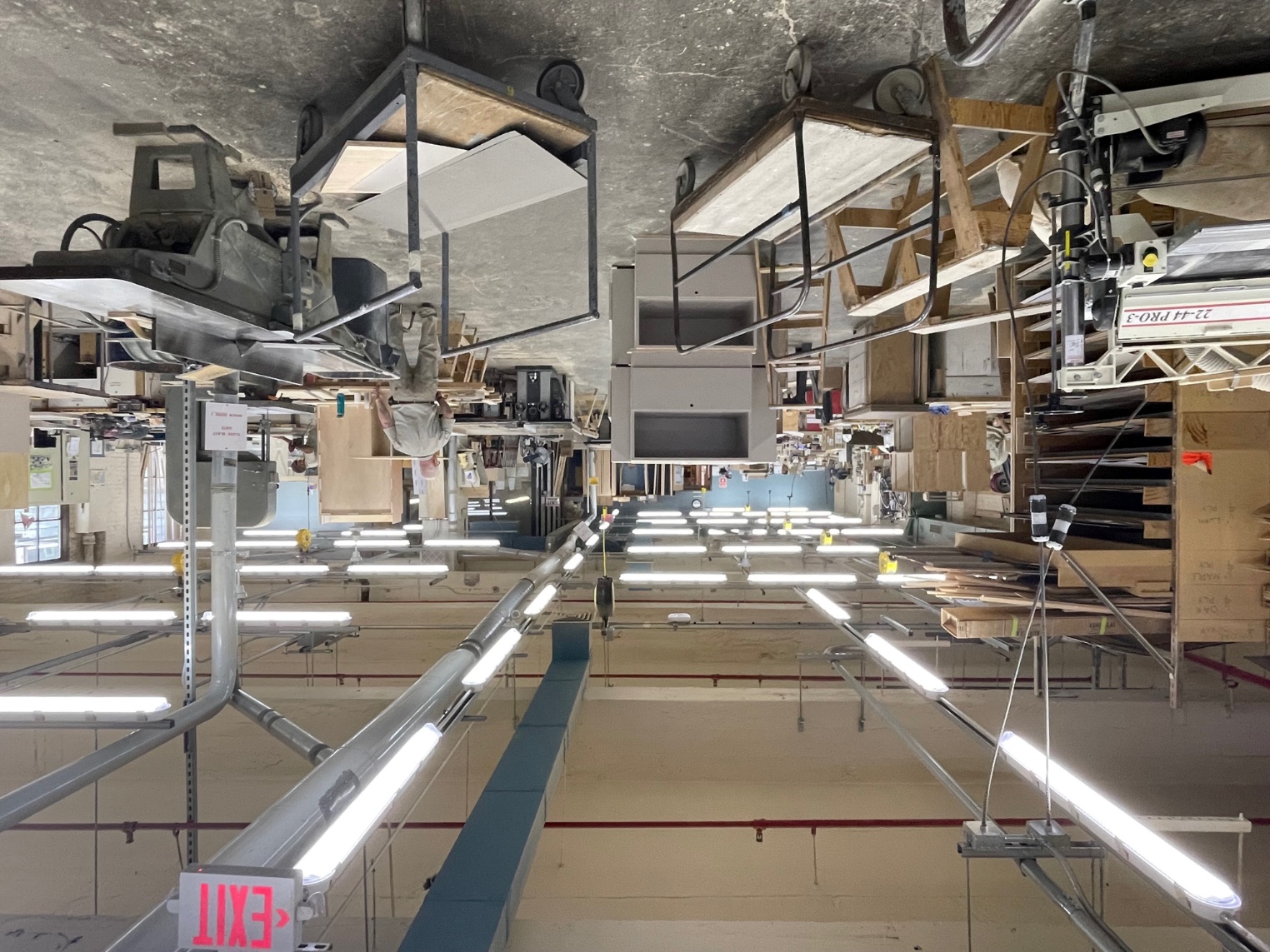 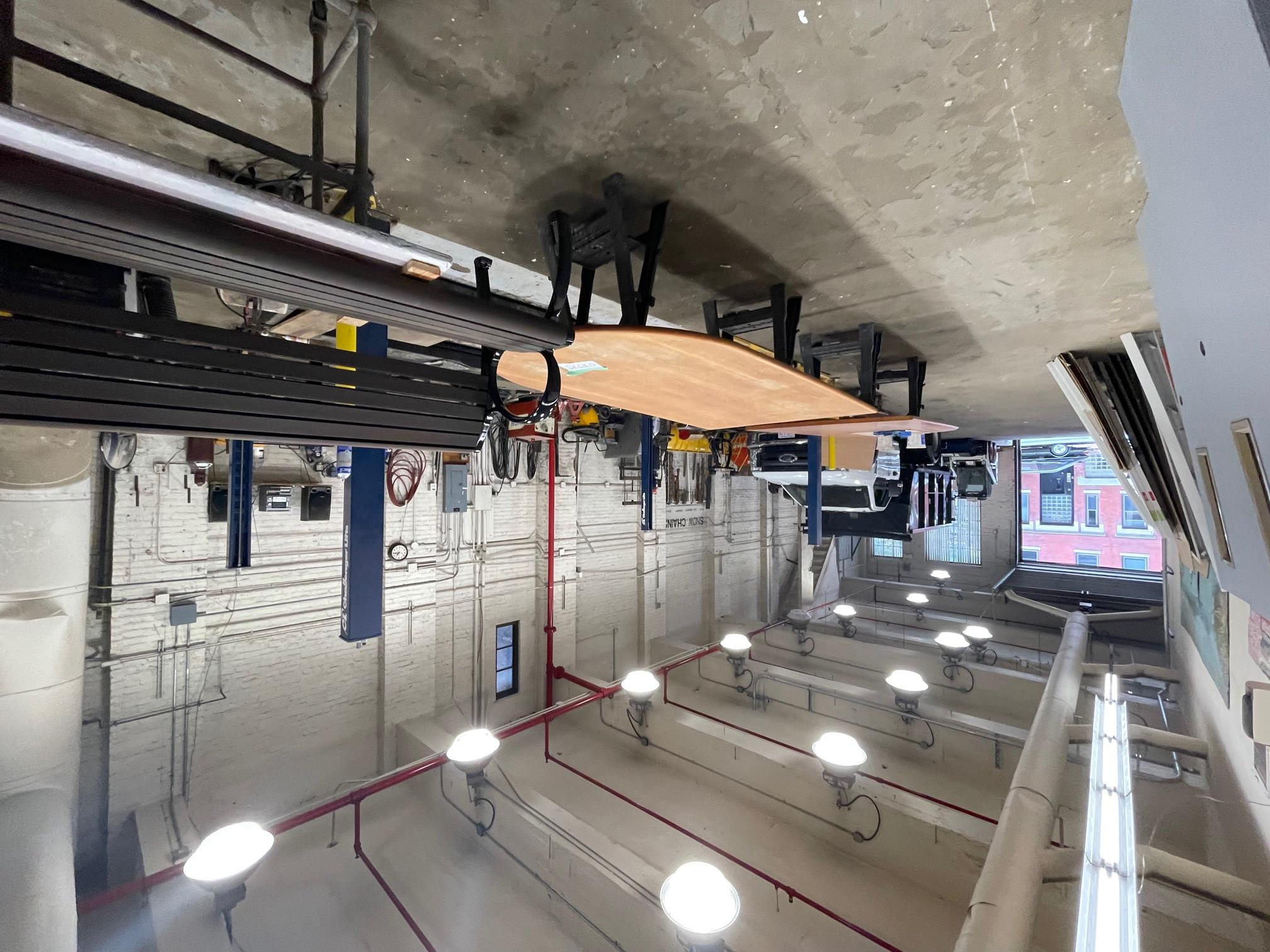 Ground Floor
Floor 3
FINEGOLD ALEXANDER ARCHITECTS
Existing ConditionsExterior
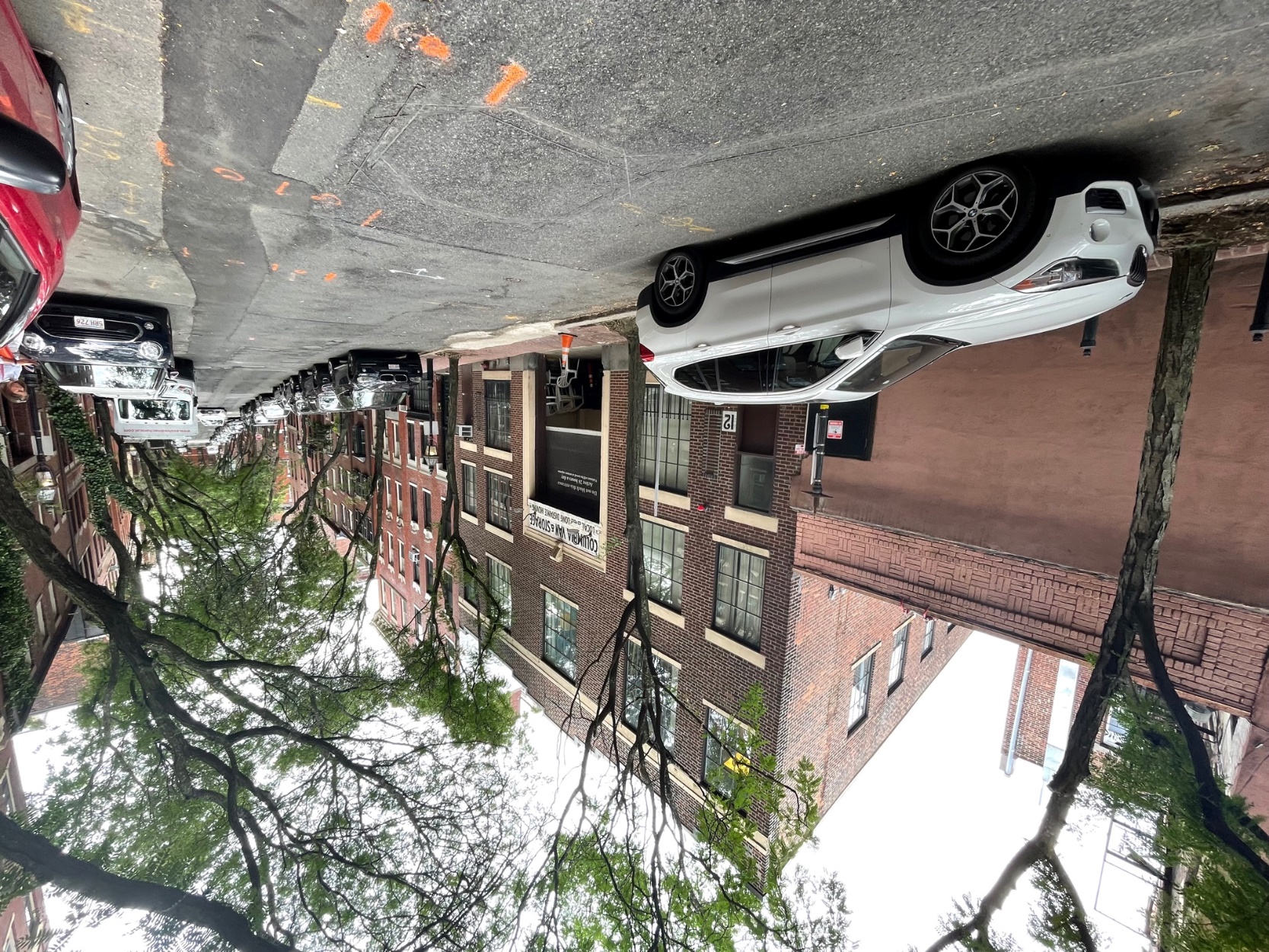 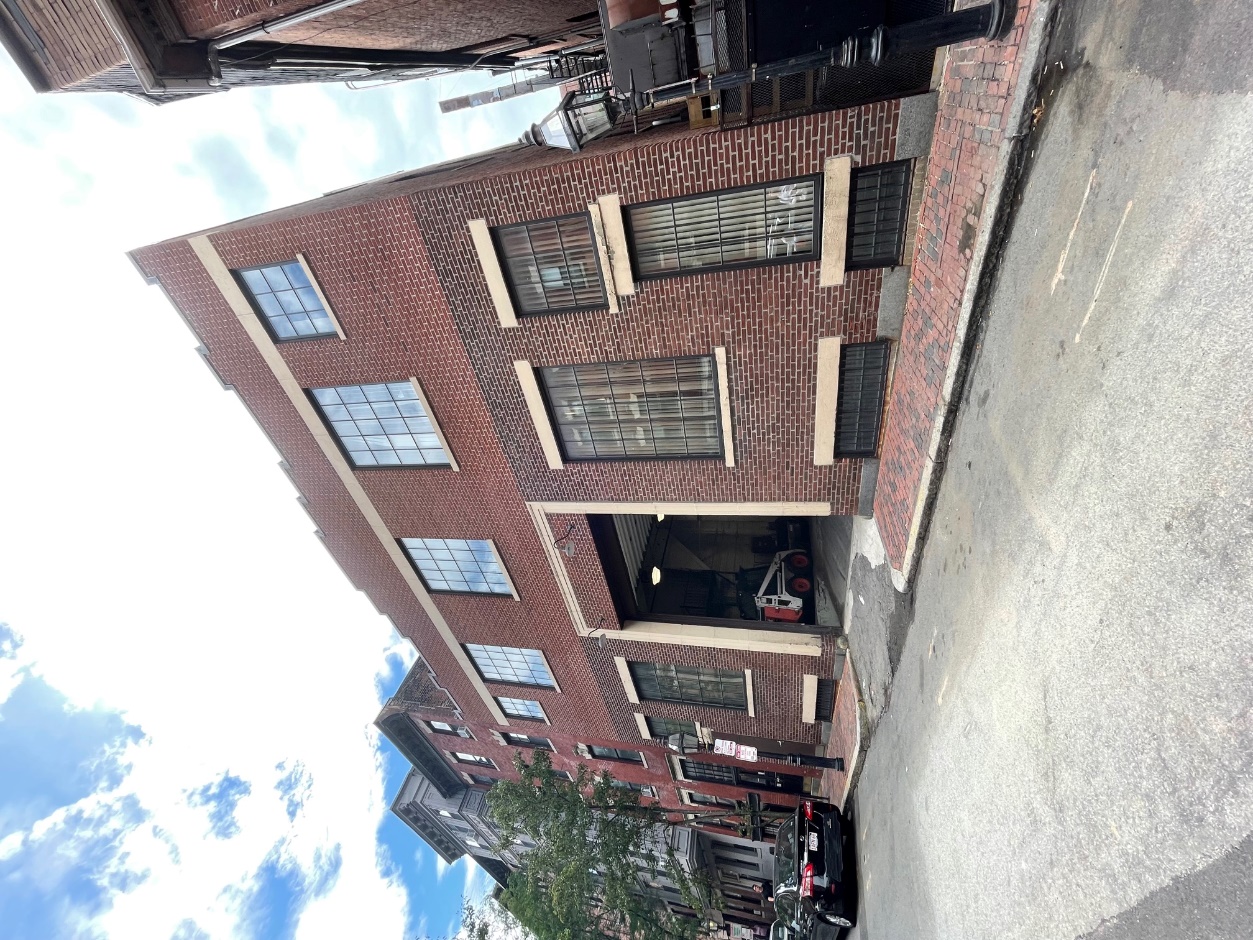 View from Garden Street
View from Irving Street
FINEGOLD ALEXANDER ARCHITECTS
OPTION 1: 
All Residential
Option 1Section
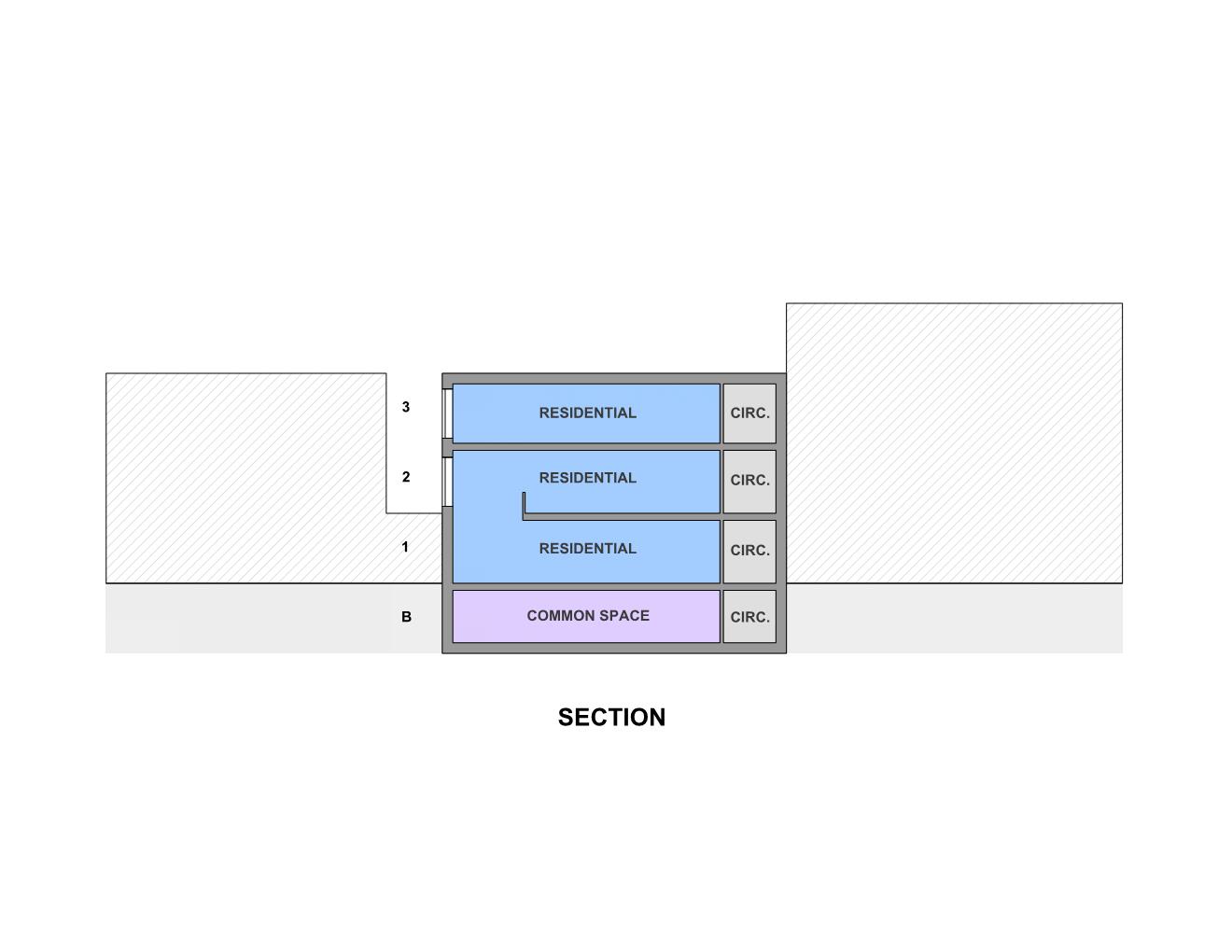 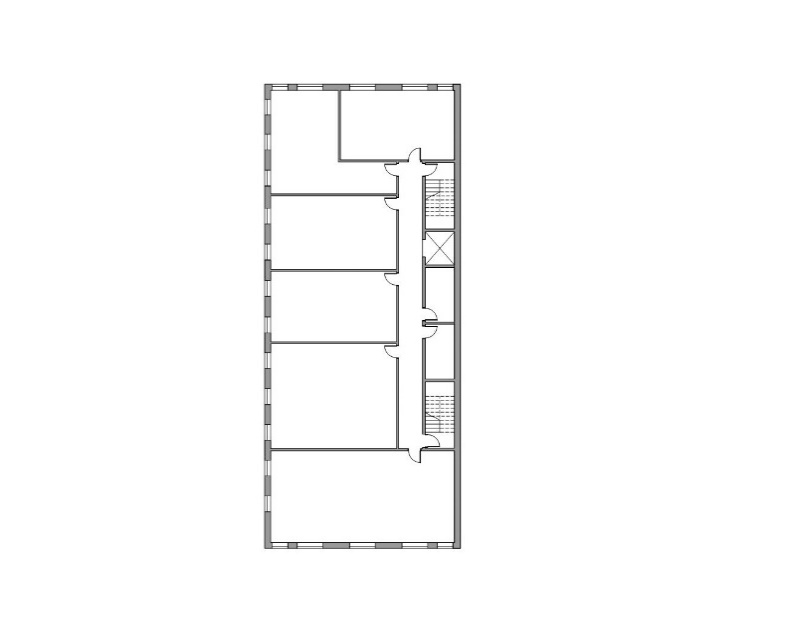 FINEGOLD ALEXANDER ARCHITECTS
Option 1Plans
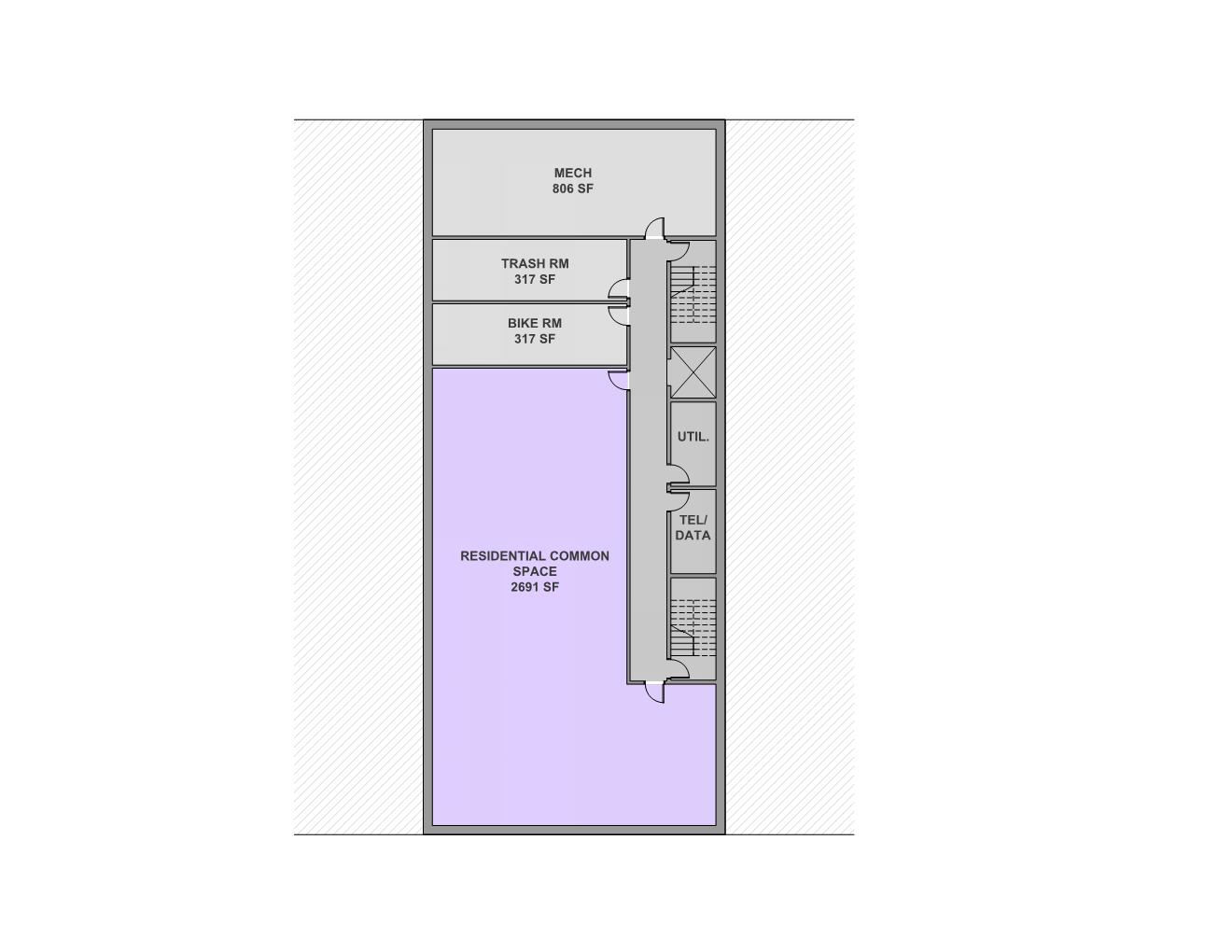 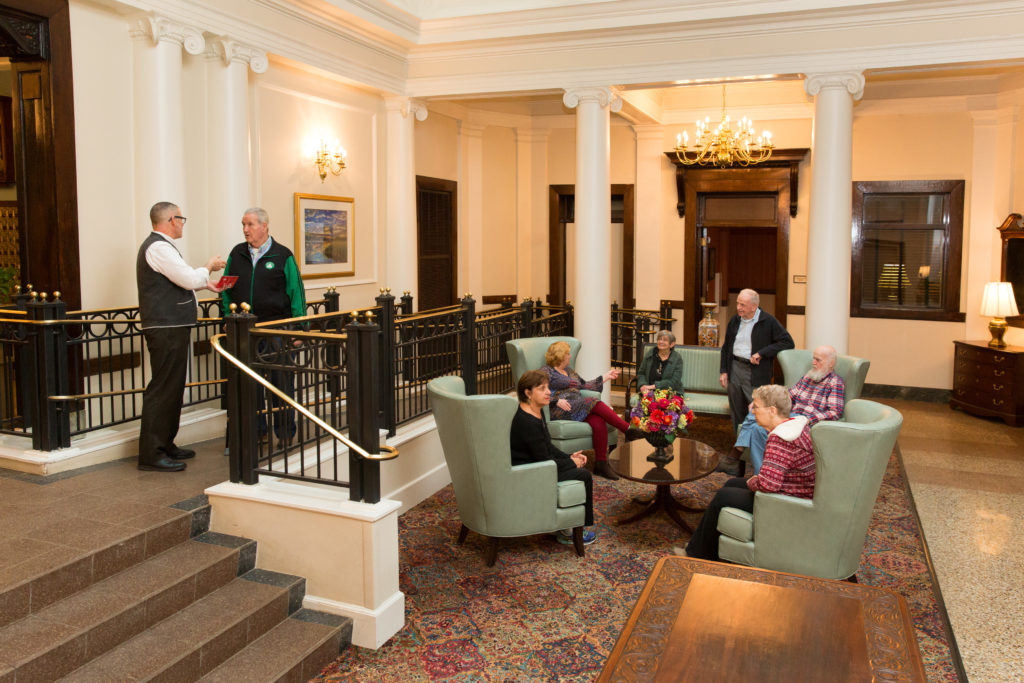 Beacon House Common Space
Basement
FINEGOLD ALEXANDER ARCHITECTS
Option 1Plans
Irving Street
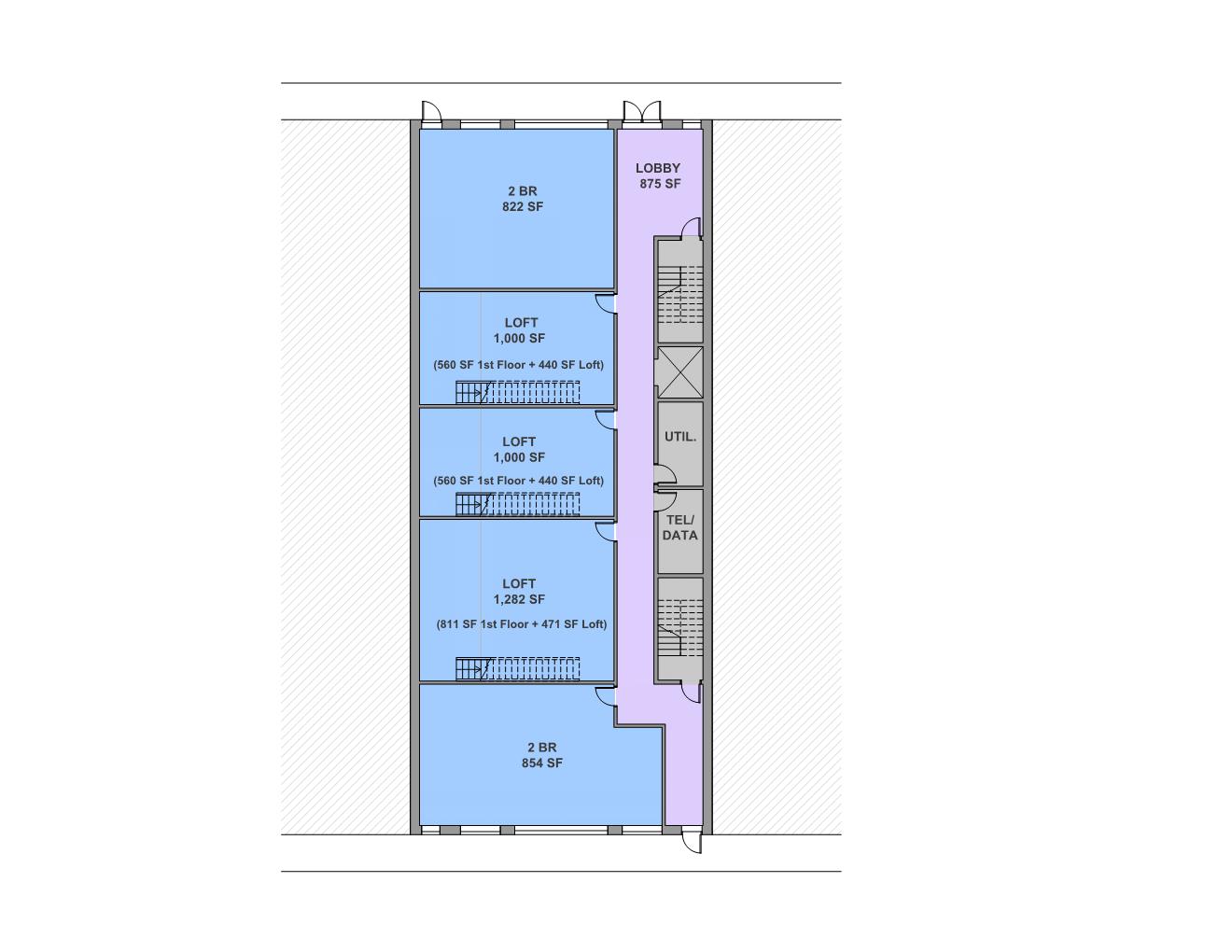 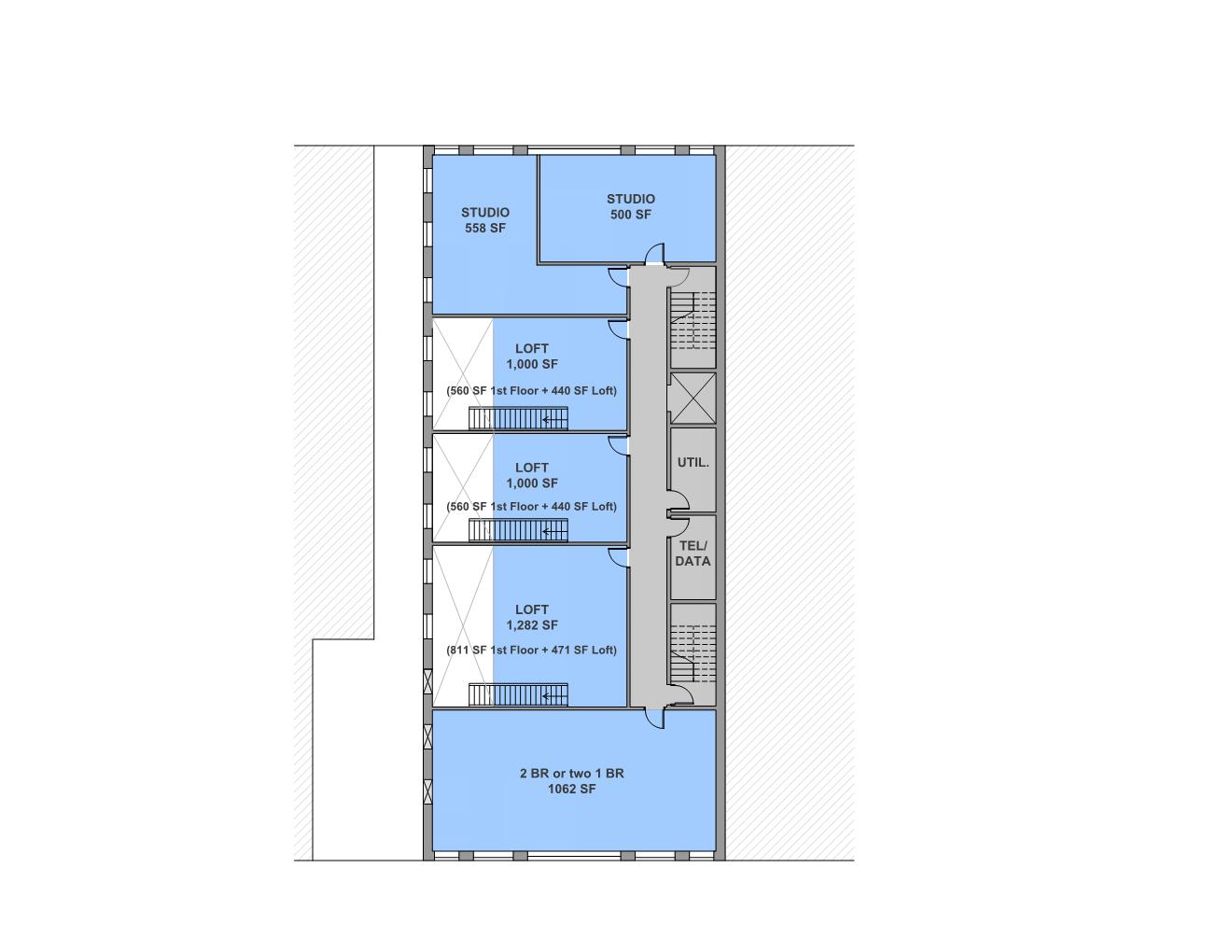 Proposed window locations
Garden Street
Floor 2
Ground Floor
FINEGOLD ALEXANDER ARCHITECTS
Option 1Plans
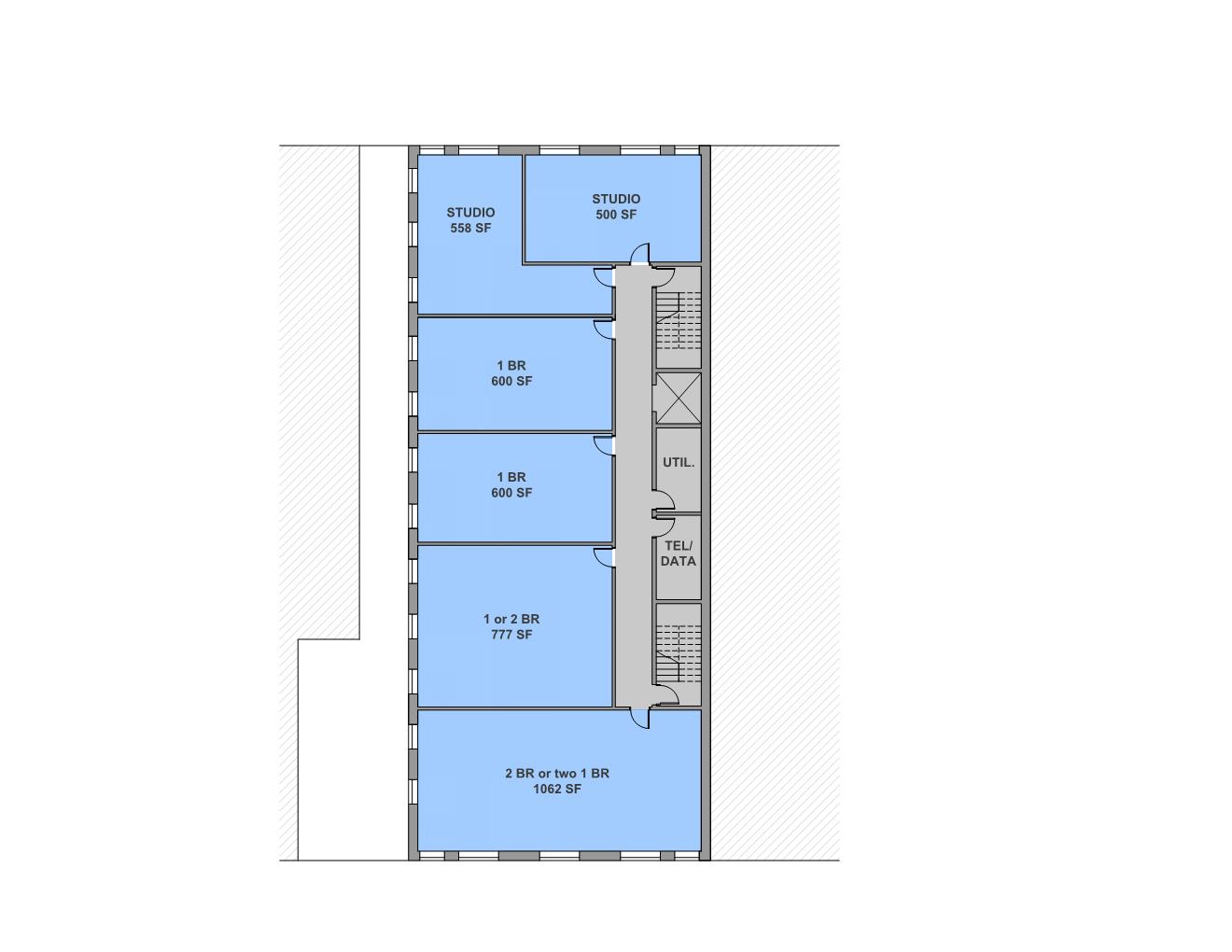 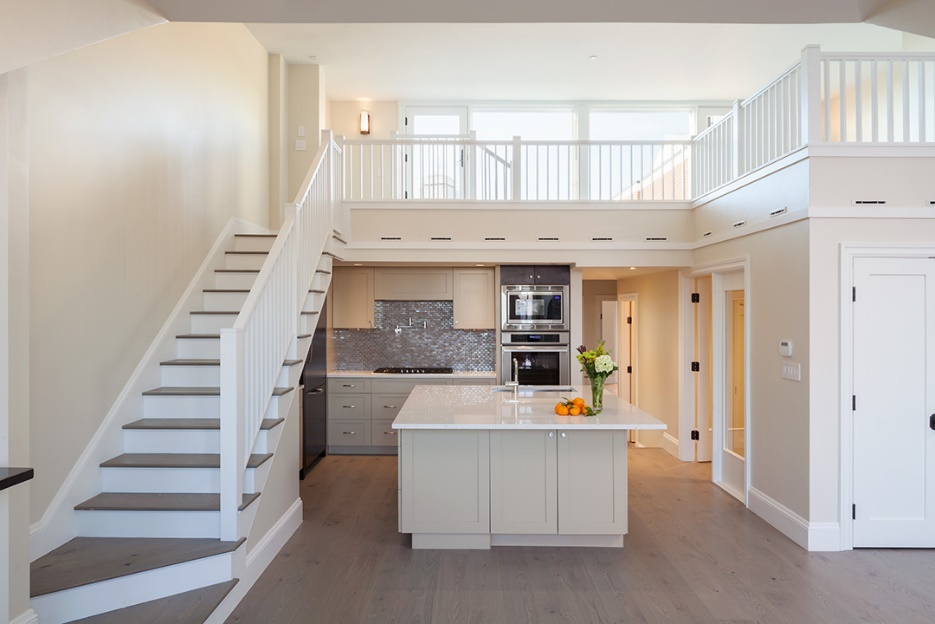 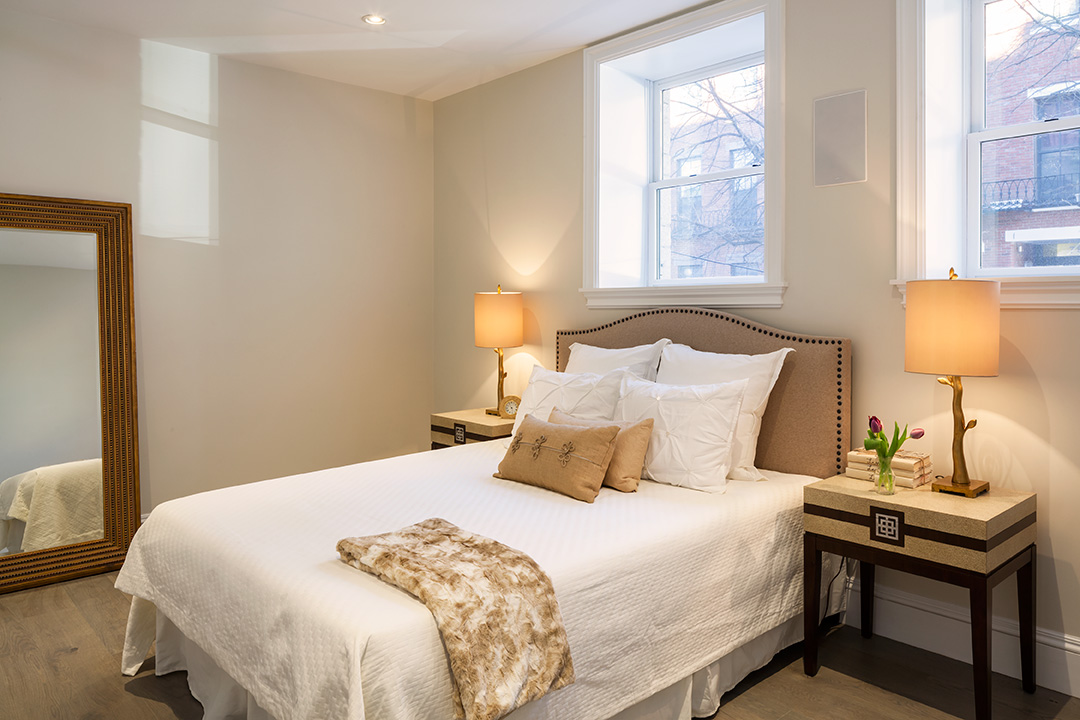 Example Residences
Floor 3
FINEGOLD ALEXANDER ARCHITECTS
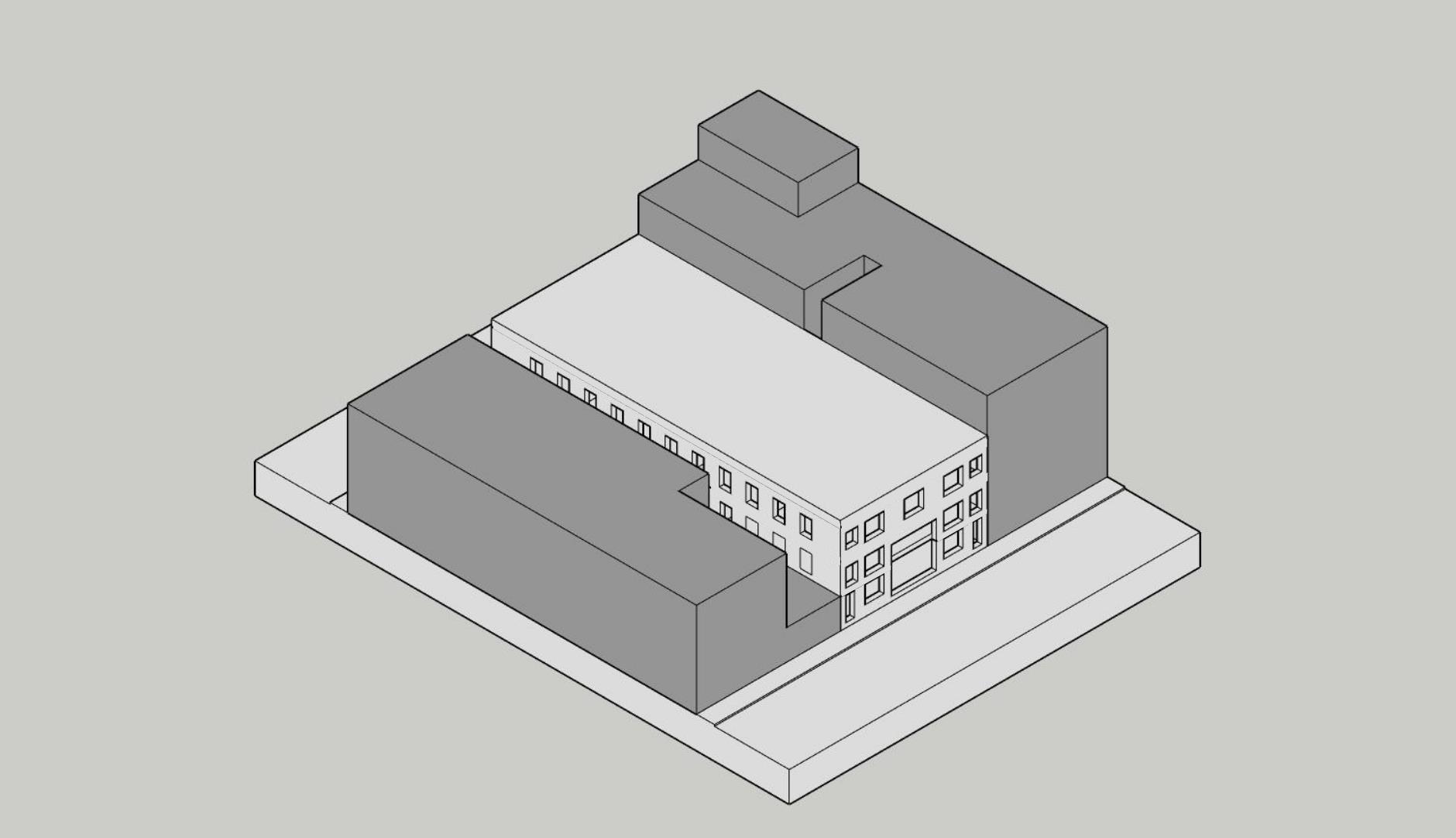 Option 1Axonometric View
Proposed window locations
ENTRY
GARDEN ST
FINEGOLD ALEXANDER ARCHITECTS
OPTION 2: 
Residential With Community Space
Option 2Section
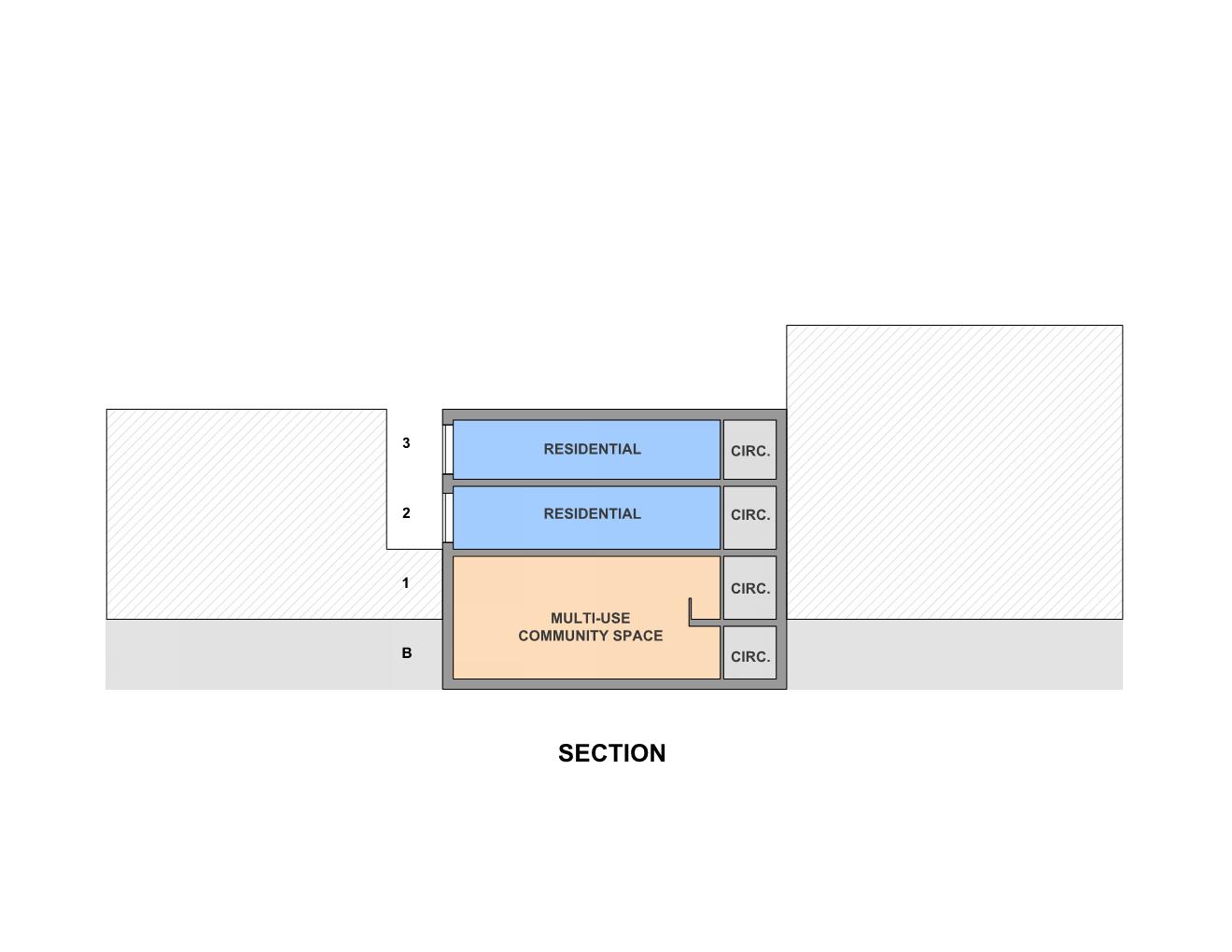 +/- 18’
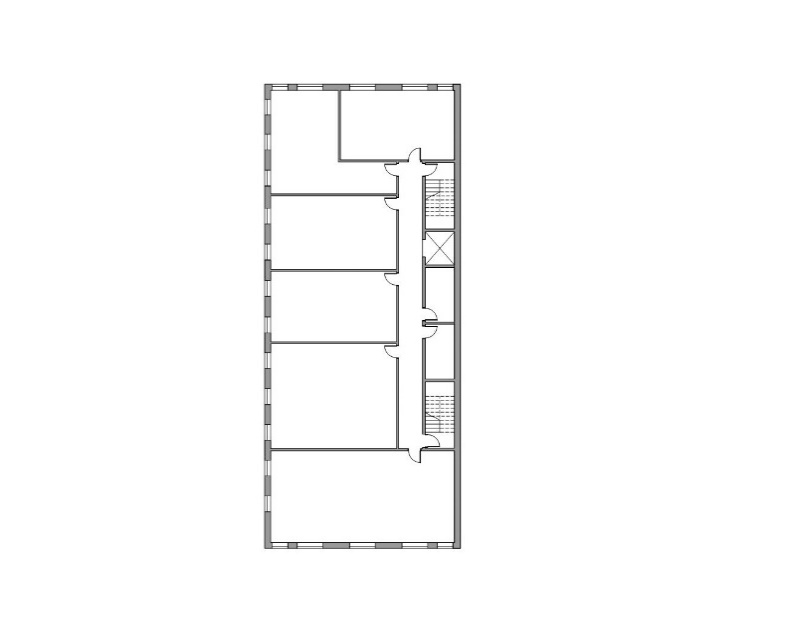 FINEGOLD ALEXANDER ARCHITECTS
Option 2
Plans
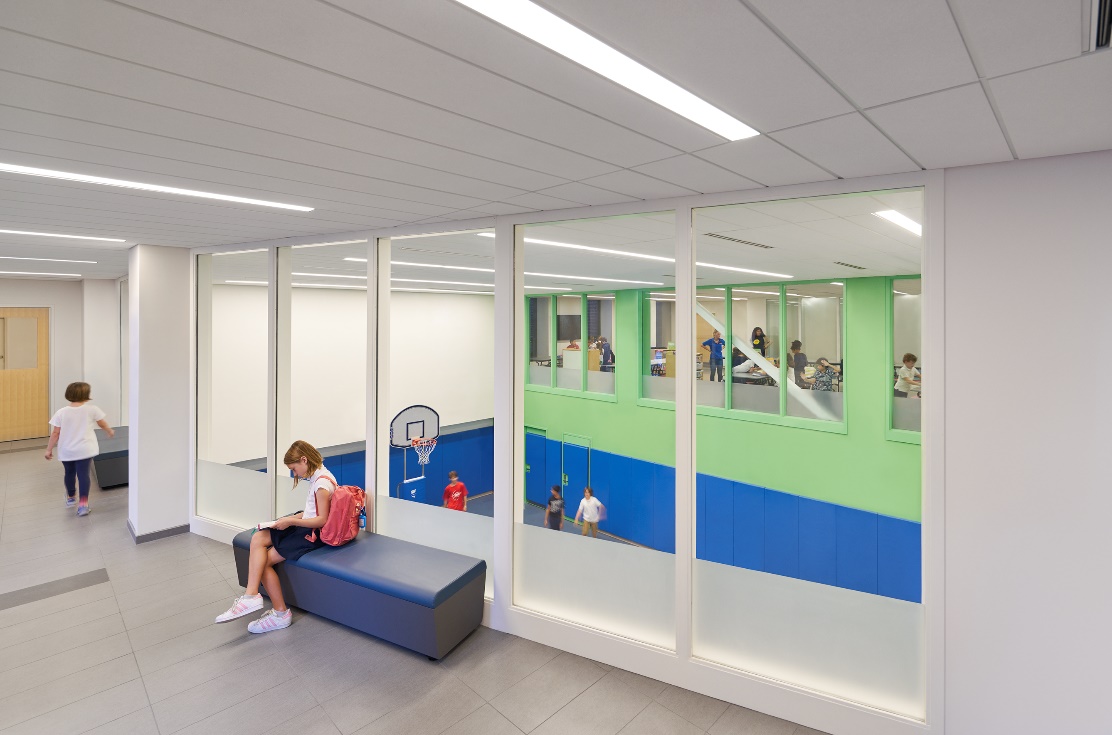 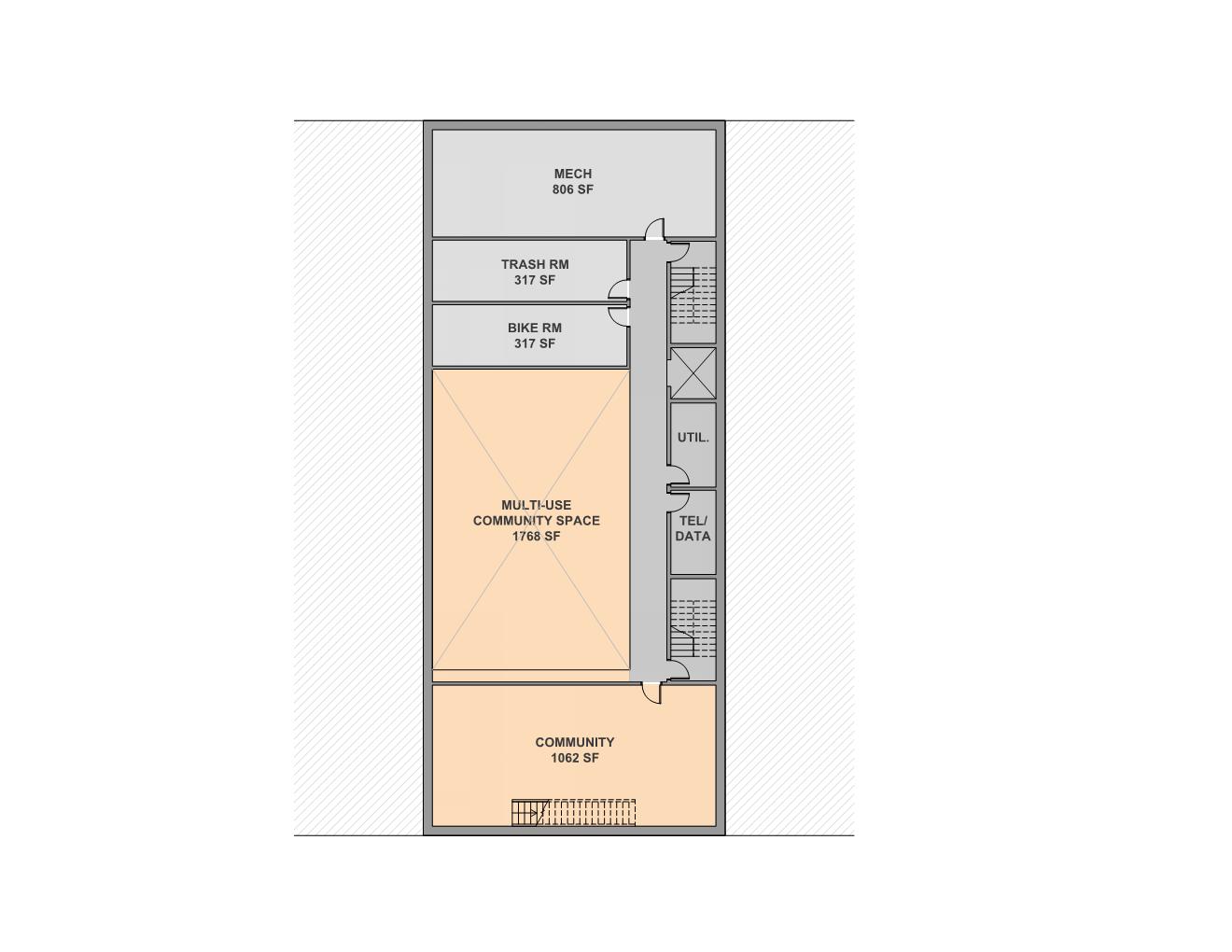 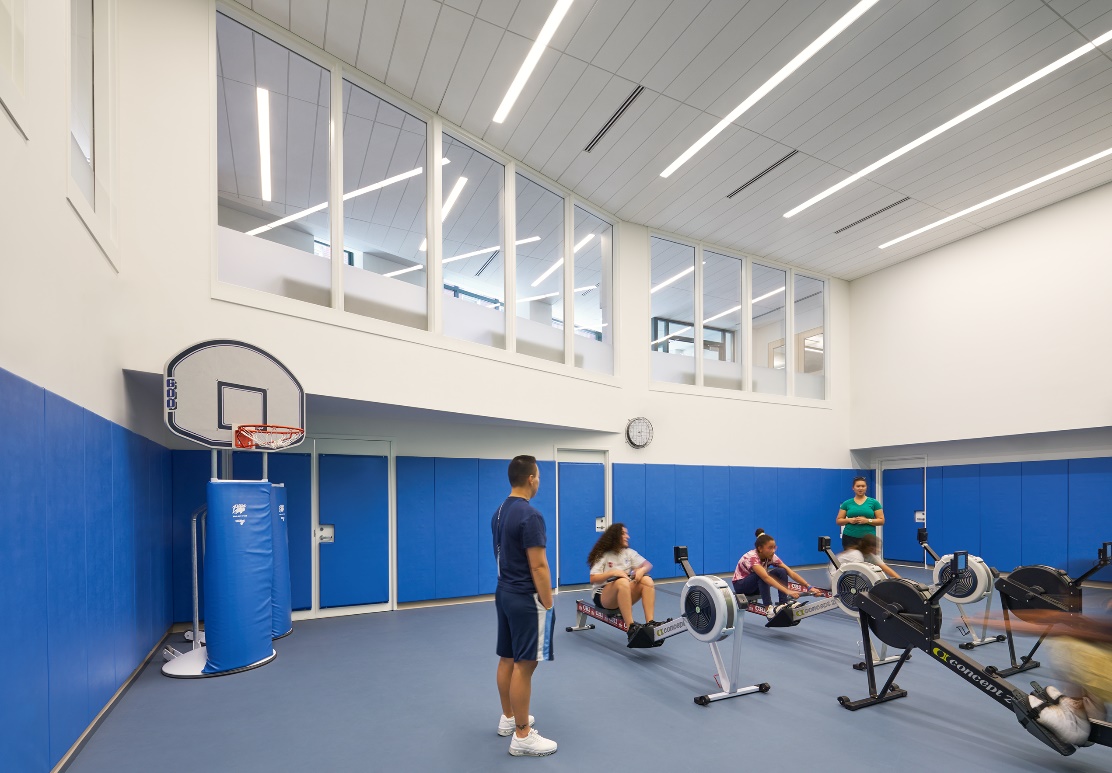 Basement
Elliot Innovation School – Multipurpose Space
FINEGOLD ALEXANDER ARCHITECTS
Option 2Plans
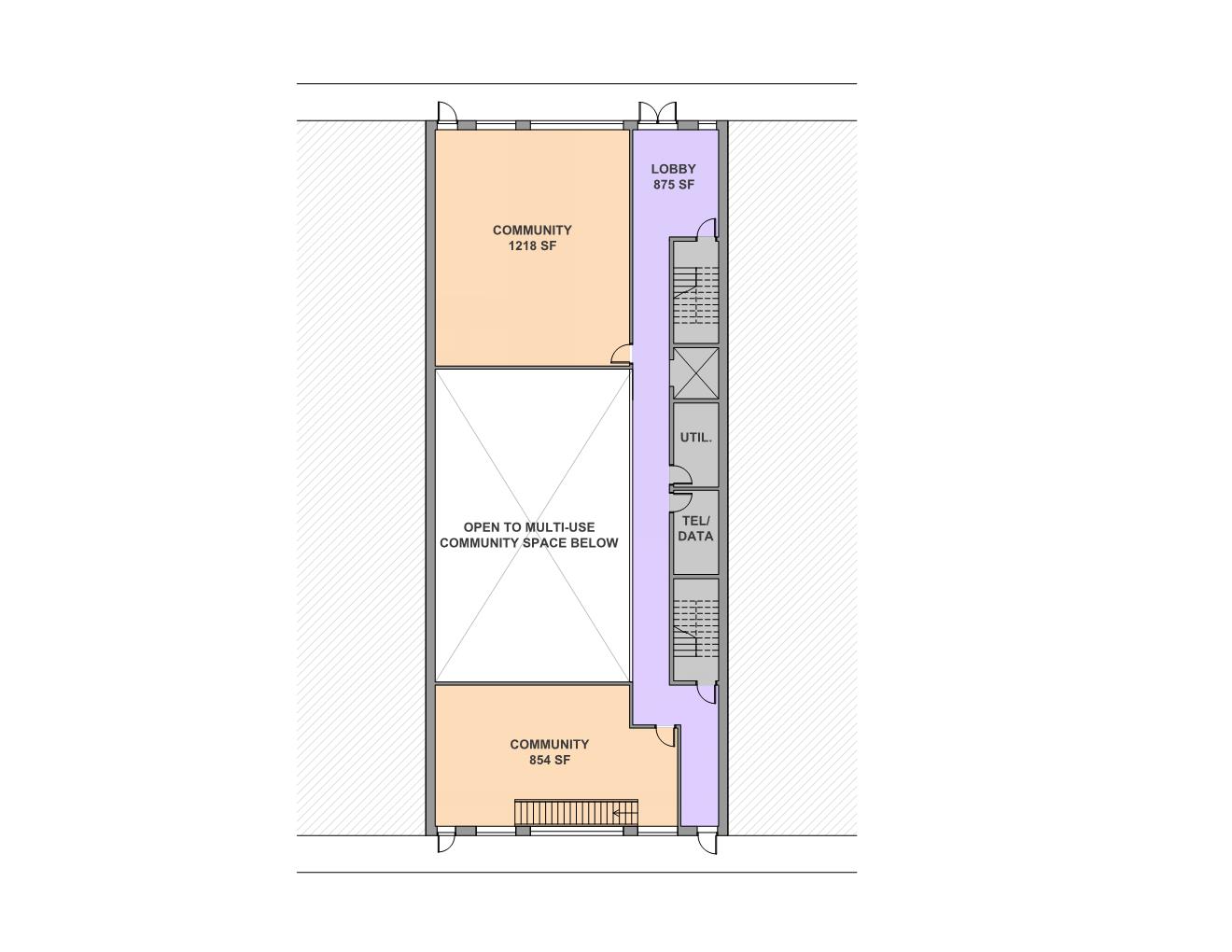 Irving Street
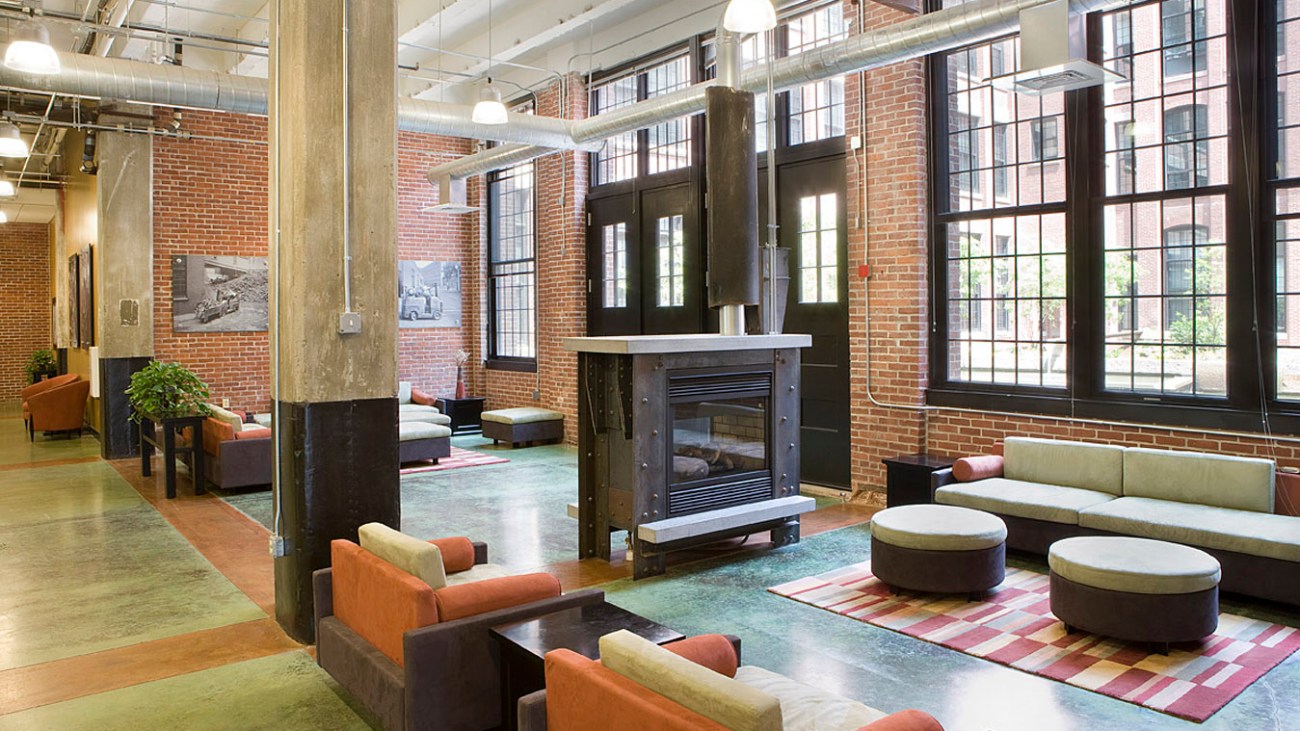 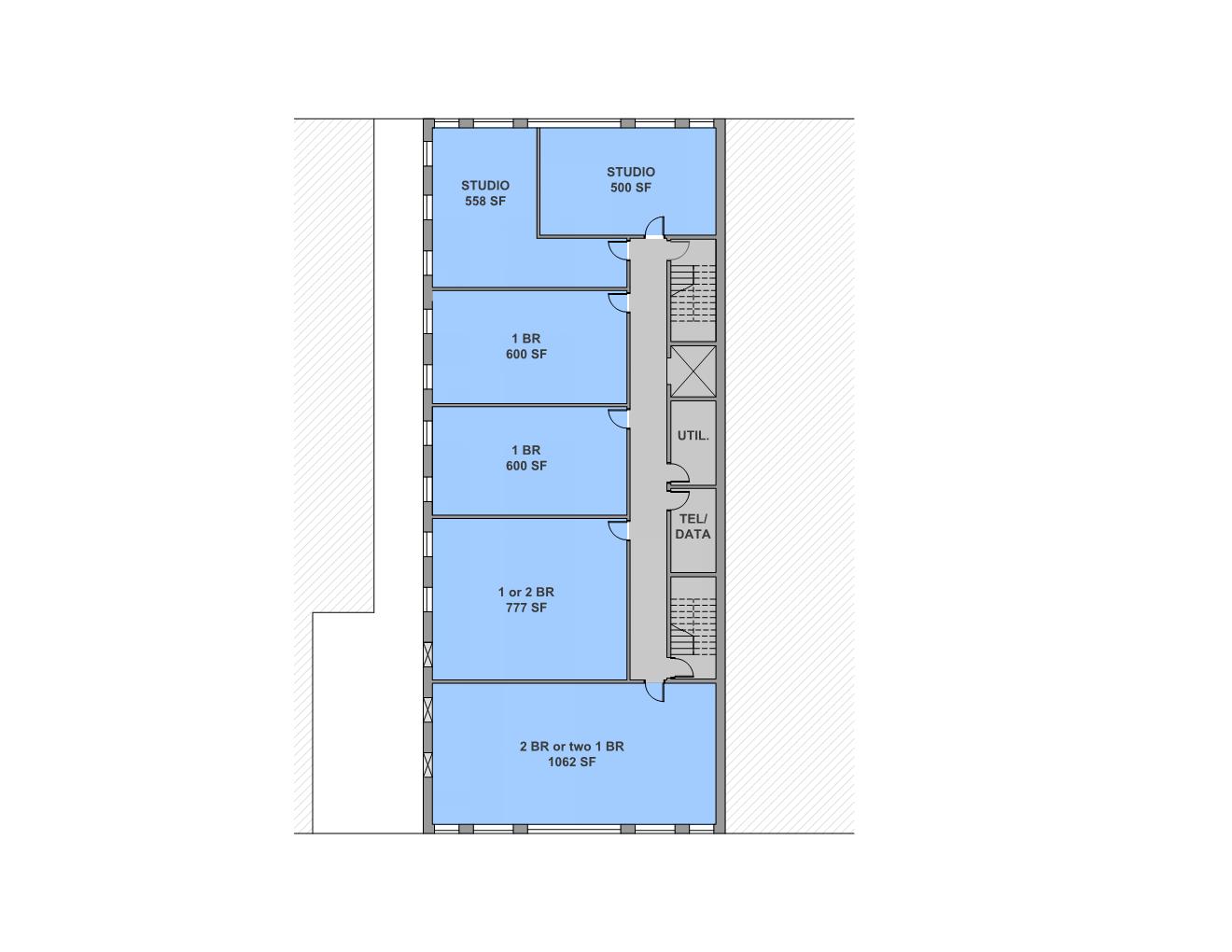 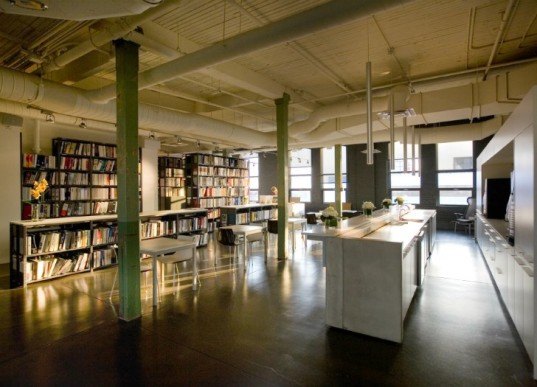 Proposed window locations
Example Community Spaces
Garden Street
Floor 2
Ground Floor
FINEGOLD ALEXANDER ARCHITECTS
Option 2Plans
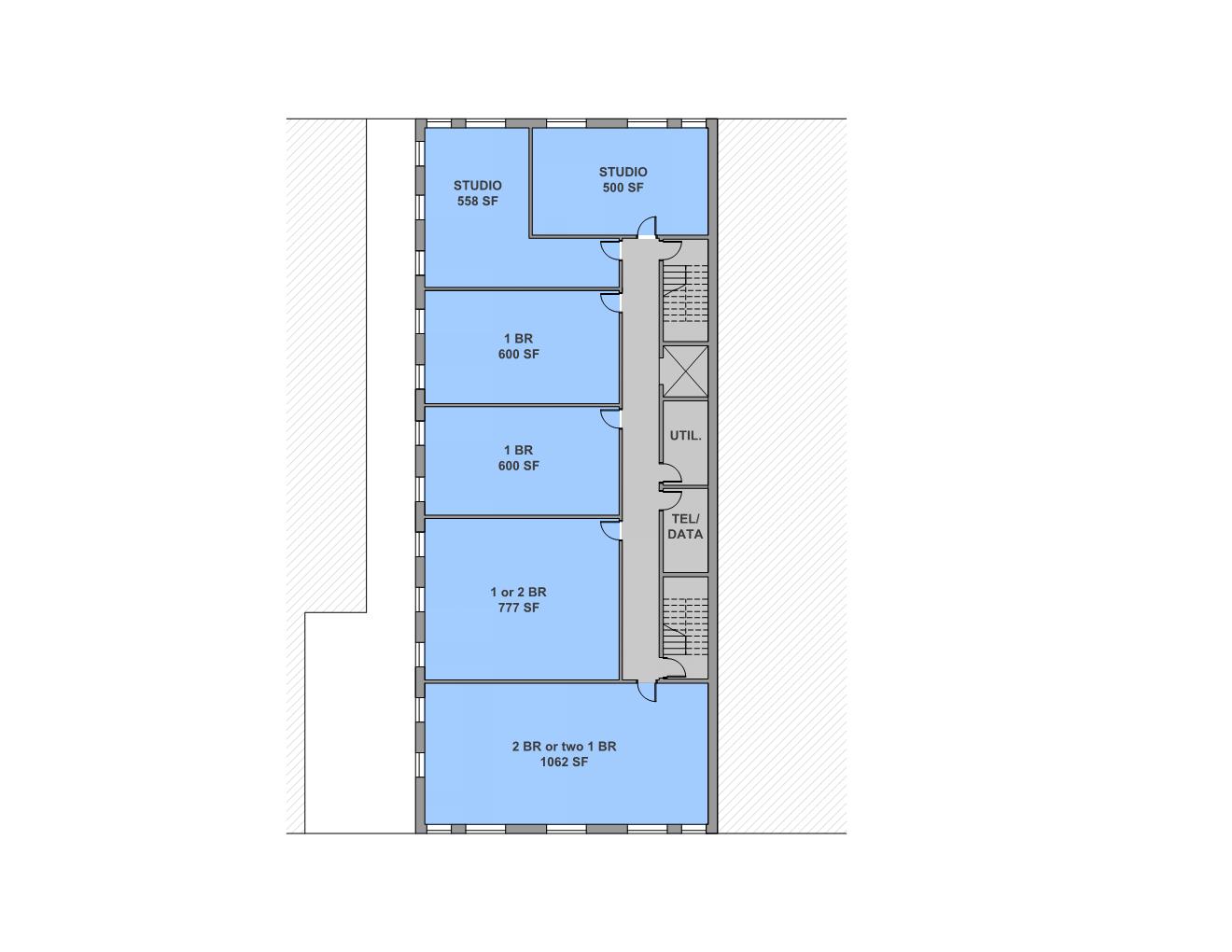 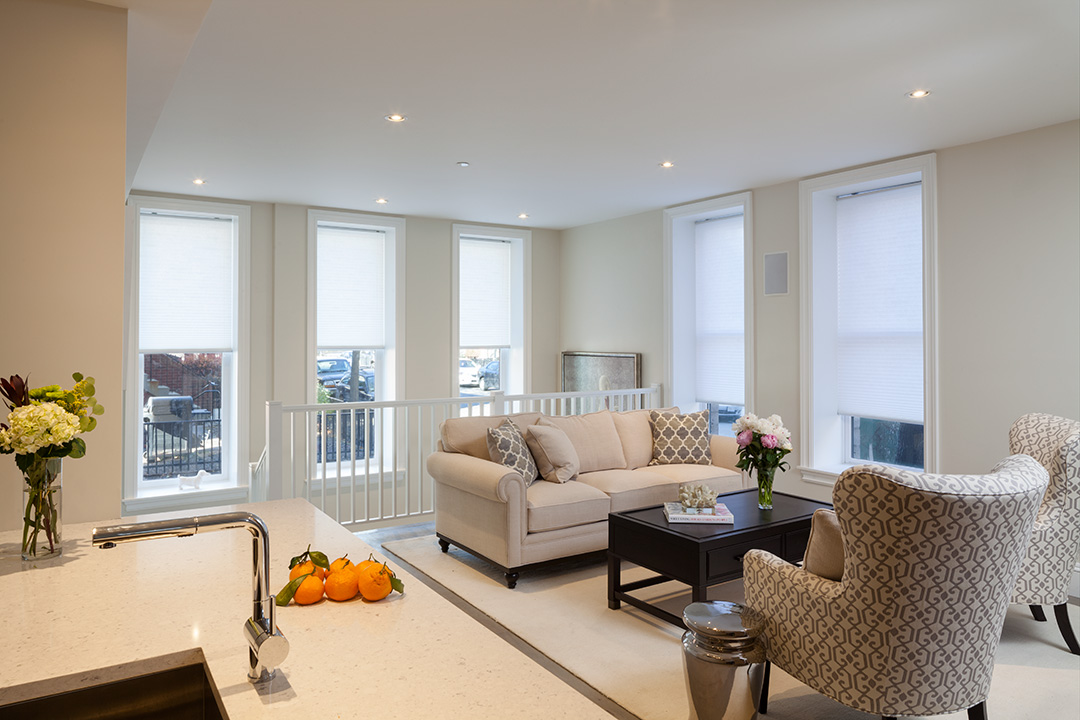 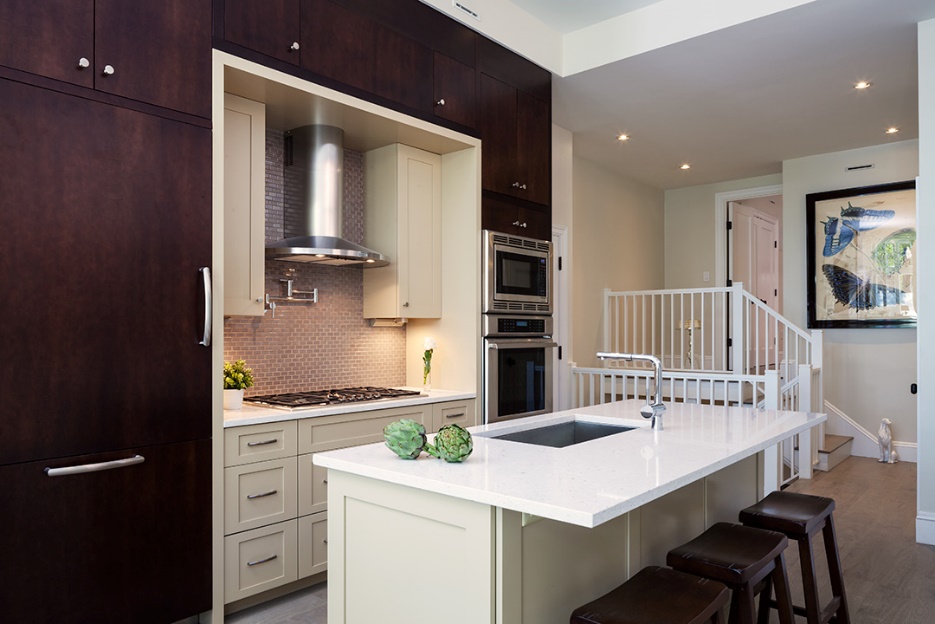 Example Residences
Floor 3
FINEGOLD ALEXANDER ARCHITECTS
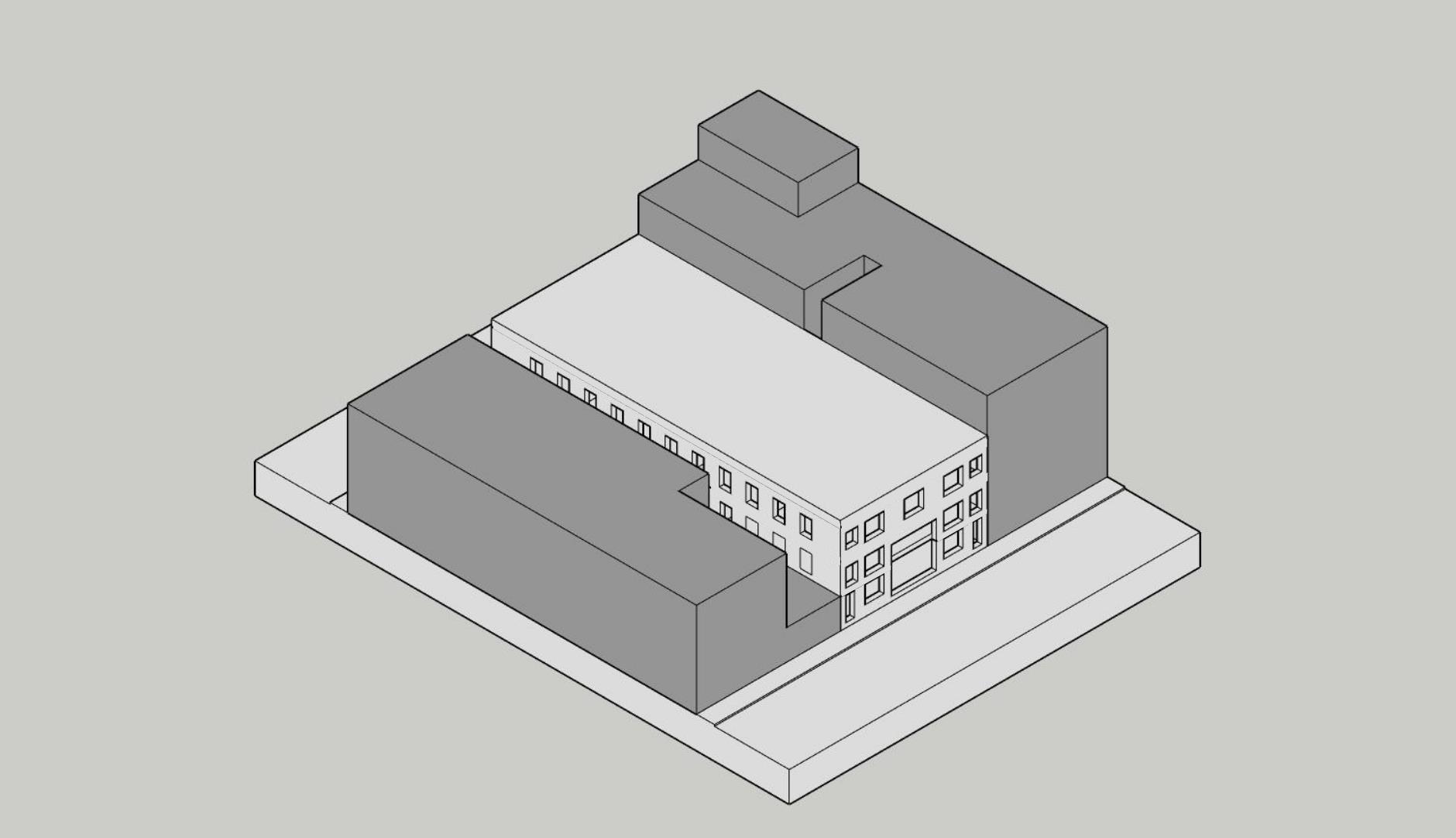 Option 2Axonometric View
Proposed window locations
ENTRY
GARDEN ST
COMMUNITY SPACE ENTRY
FINEGOLD ALEXANDER ARCHITECTS
Square Footage Comparison
Option 1 – All Residential
Unit Summary
Square Footage Chart
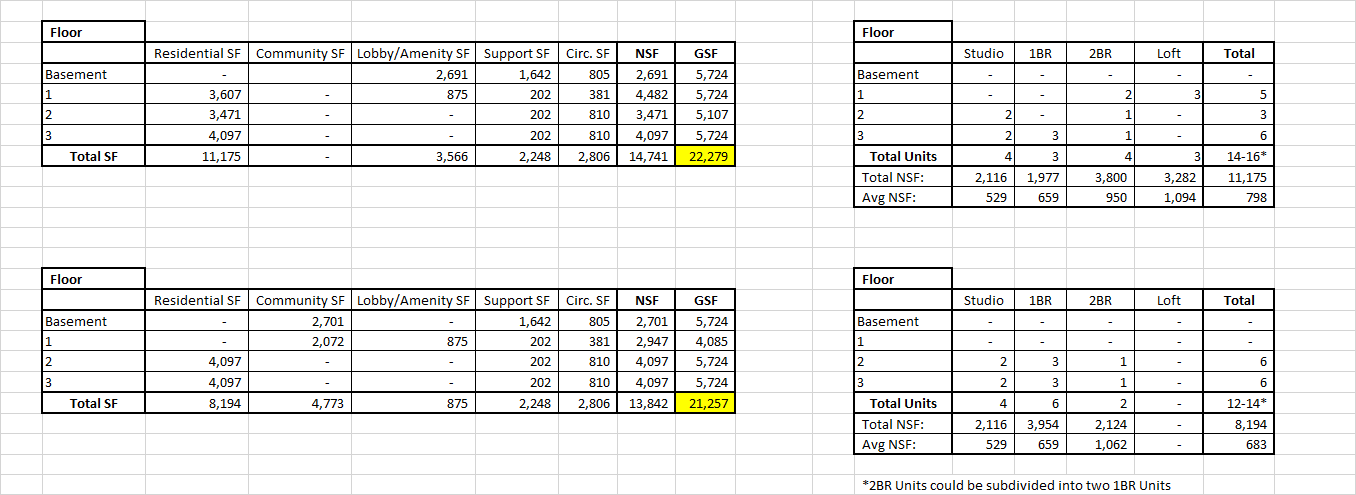 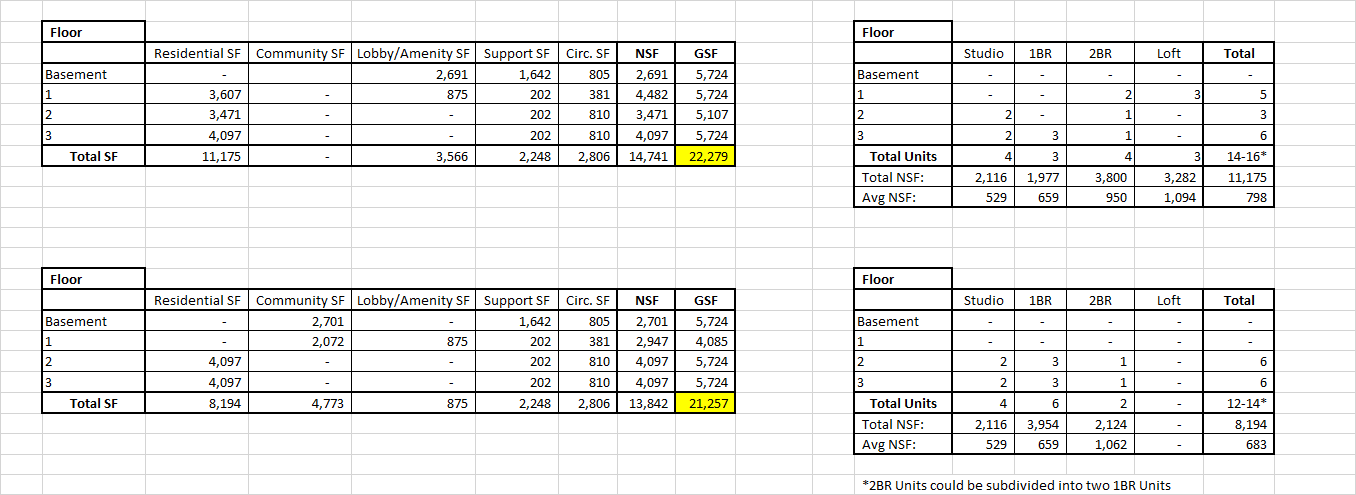 Option 2 – Residential and Community
Square Footage Chart
Unit Summary
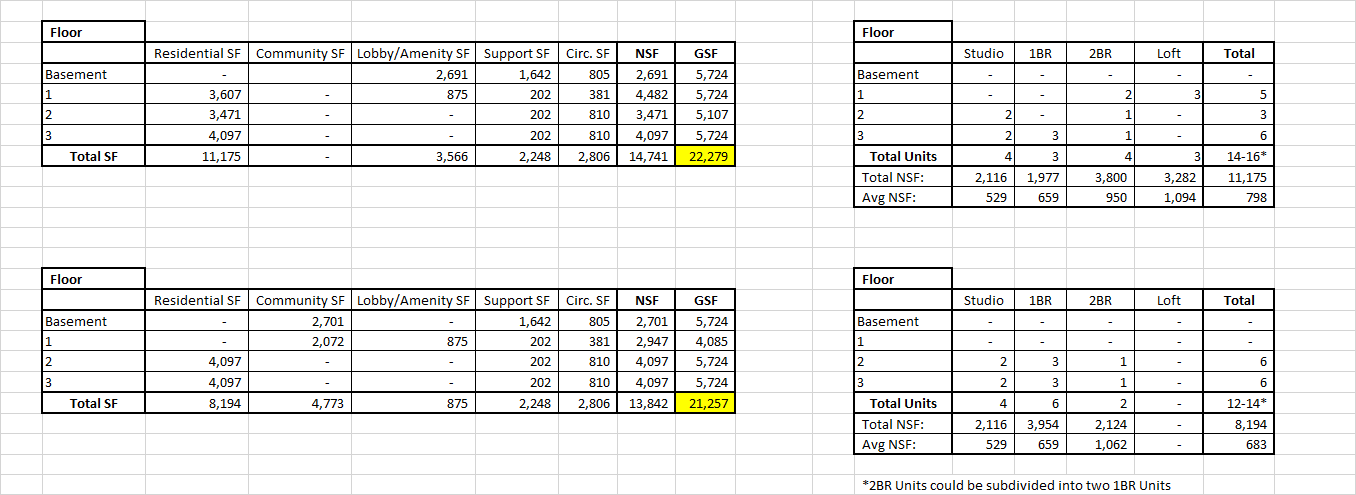 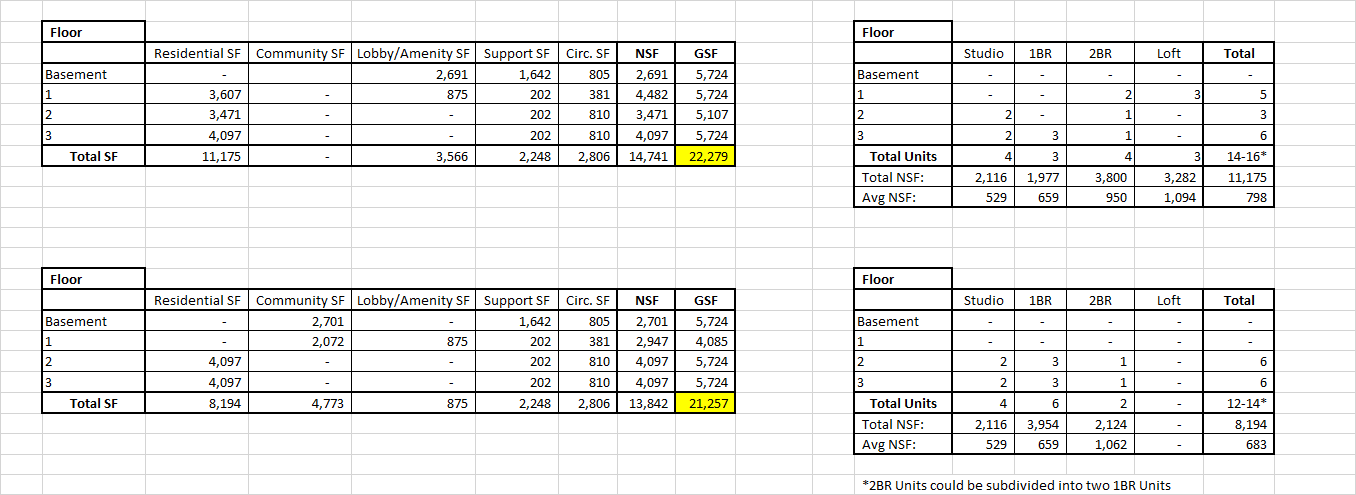 FINEGOLD ALEXANDER ARCHITECTS
Discussion